Welkom op de ouderavond van klas 1
Opening
Oase
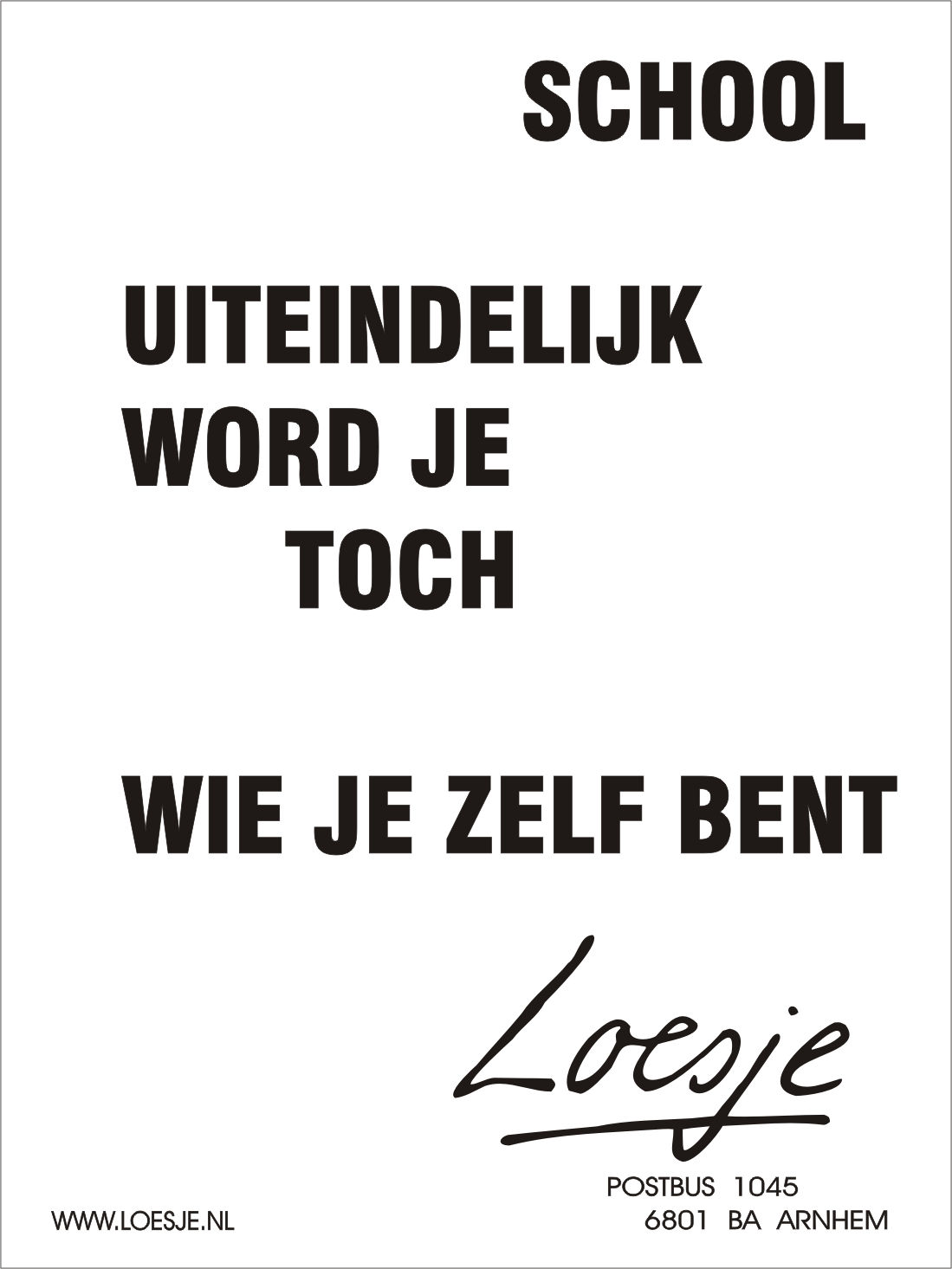 Wat gaan we doen?
Vakken.
 Hoe waren de eerste weken? 
 Wat kunt u verwachten.  
 Wat verwacht u? 
Goed om te weten.
Vakken
Nederlands, Engels, wiskunde, rekenen, m&m, ntec,
m&n, godsdienst, muziek, beeldende vorming, ICT, gym,
Coachuur (LOB), huiswerkuur.


s.o. en proefwerk.
Hoe waren de eerste weken?
Ervaringen delen: 

Hoe hebben uw kind en u de eerste weken ervaren?

Vragen? Tips?
Salland Nieuws
Verschijnt regelmatig met informatie over de school. 

 Soms komt de e-mail in uw spam of ongewenste inbox.
SOM
Rooster 
Huiswerk

Verzuim 
Cijfers 
Boeken/huiswerk vergeten 

Heeft u inmiddels een code ontvangen via de e-mail voor toegang tot SOM?
Ziekte of bijzonder verlof
Bij ziekte graag bellen met school, ook het beter melden graag via de telefoon. 
   
 Bijzonder verlof kan aangevraagd worden via salland@csvvg.eu onder vermelding van bijzonder verlof.
Ziek naar huis
Als uw kind gedurende de dag ziek naar huis gaat, meldt die zich bij de verzuimcoördinator of de informatiebalie. 

Zij nemen contact op met u voordat de leerling de school verlaat. Daarnaast controleren ze of de leerling thuis is aangekomen. 

Bij het naar huis gaan krijgt uw kind een briefje mee die u moet invullen.

Als uw kind weer naar school komt, moet het briefje weer ingeleverd worden.
Verwachtingen van elkaar
[Speaker Notes: School en thuis samenwerken aan de groei van de leerlingen.]
Gesprekken op school
Driehoeksgesprekken (leerling, ouders, leerlingcoach)
Intekenlijst voor 2 oktober (kennismakingsgesprekken)
10- minuten gesprekken in december met vakdocenten
Voortgangsgesprekken vanaf april t/m juni (leerling, ouders en leerlingcoach)
LOB-lessen *
2 LOB lessen per week
Breingeheimen
Studievaardigheden en sociale vaardigheden (de boeken blijven op school) 
 Meeloopdagen 
 Voorbereiden van verschillende activiteiten

* Loopbaanoriëntatie en -begeleiding
Hoe overleef ik de brugklas van mijn kind ;)
Stellingen:


Ik kijk elke dag in som-today
Mijn kind vertelt elke dag over hoe het op school is gegaan.
School en thuis zijn twee gescheiden werelden.
Hoe overleef ik het huiswerk van mijn kind ;)
Waarin kunnen wij u ondersteunen als het gaat om het schoolwerk van uw kind?
Voor de agenda..
16 oktober lezing over Puberbrein op school.

11 maart ouderavond

Uitnodiging volgt nog
Voor ons..
Wilt u voor ons deze vragenlijst invullen?
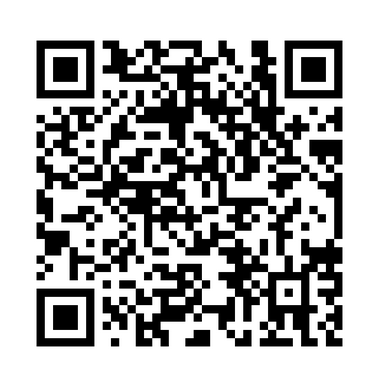 Vragen?